Computer Graphics
Lecture 11: Cameras
Kartic Subr
What is a vector? e.g. 2D
u
v
What is a matrix? e.g. 2x2
a
b
c
d
Can we ‘operate on’ a vector?
a
u
b
au + bv
=
c
v
d
cu + dv
Can we ‘operate on’ a vector?
a
u
b
au + bv
=
c
v
d
cu + dv
operate
result
What operations can it achieve?
what can we say about the new shape?
What operation achieves translation?
u
cx
+
?
0
v
Can we achieve this with a matrix?
?
Can we achieve this with a matrix?
?
Ans: Not with a 2x2 matrix
What if we add a dimension?
c
a
u
b
f
d
e
v
1
i
g
h
still 2D vectors
matrix is 3x3
Now, translation is possible as an operation
cx
u + cx
0
u
0
cy
=
v + cy
0
0
v
1
1
1
0
0
Homogeneous coordinates are useful!
u'
u’/s
equivalent to
v’
v’/s
s
1
point in 2D space
point in 3D homogenous space
Homogeneous coordinates are useful!
y
u'
u’/s
x
equivalent to
v’
v’/s
(u’/s, v’/s, 1)
z=1 plane
s
1
z
(u’,v’,s)
point in 2D space
point in 3D homogenous space
What operations are possible now?
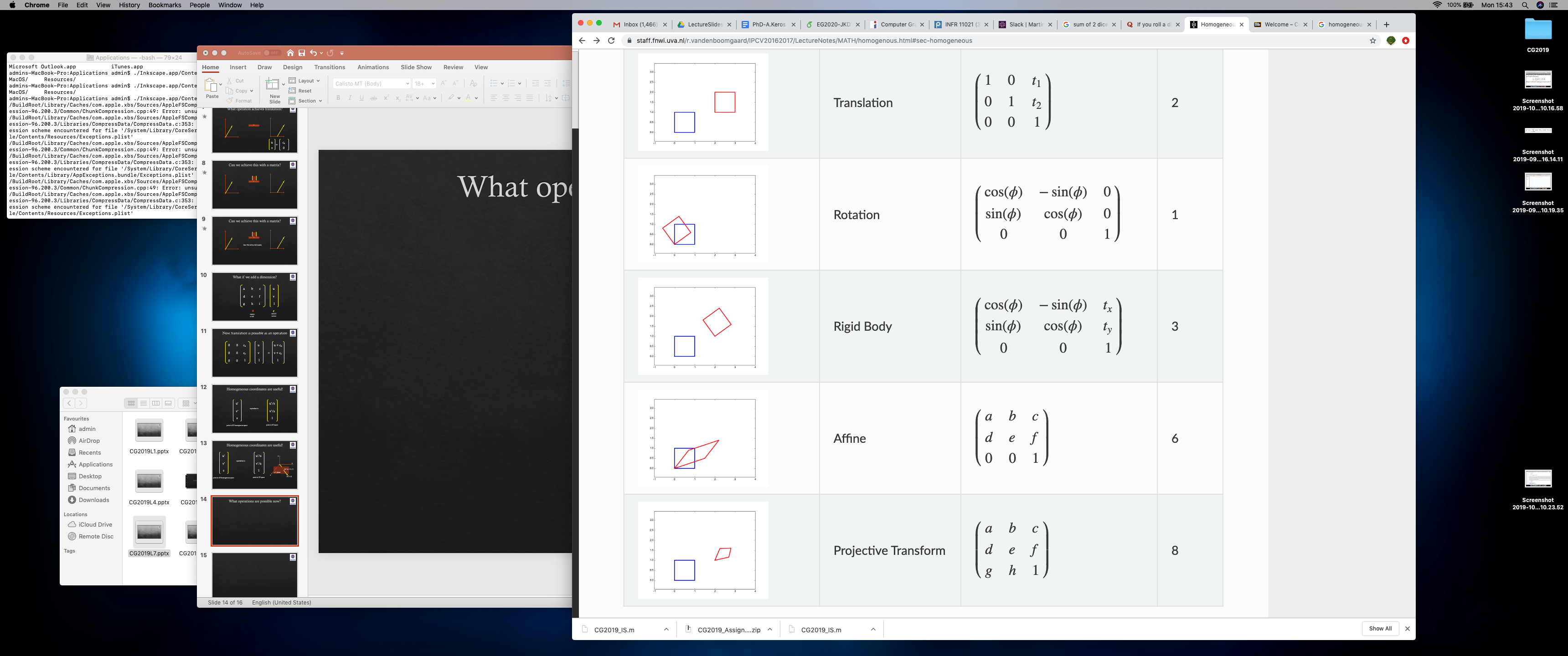 https://staff.fnwi.uva.nl/r.vandenboomgaard/IPCV20162017/LectureNotes/MATH/homogenous.html#sec-homogeneous
Remind you of a camera sensor plane?
y
x
(u’/s, v’/s, 1)
z=1 plane
z
(u’,v’,s)
Ideal pinhole camera 3D
f is in the same units as X,Y,Z
2D
image plane
y
3D world
z
pinhole
Ideal vs virtual pinhole model
image plane
virtual pinhole
pinhole
image plane
3D world
3D world
Pixel coordinates from 3D point
2. Scaling pixels by pixel resoln.
3. Translation to positive quadrant
1. Projection from 3D to 2D
sxf
0
fx
u
f
0
0
0
0
0
0
0
0
syf
0
0
0
fy
v
0
0
f
0
0
0
1
0
1
0
1
0
0
0
0
0
0
4. Skew, if sensor not perpendicular to optic axis
fx
u
0
fy
0
v
0
0
1
0
0
Pixel coordinates from 3D point
internal camera matrix
X
x
Y
y
Z
1
1
4D homogeneous
3D homogeneous
fx
u
0
2D pixel coordinates
3D world coordinates
fy
0
v
0
0
1
0
0
Pinhole only allows little light through
faint image
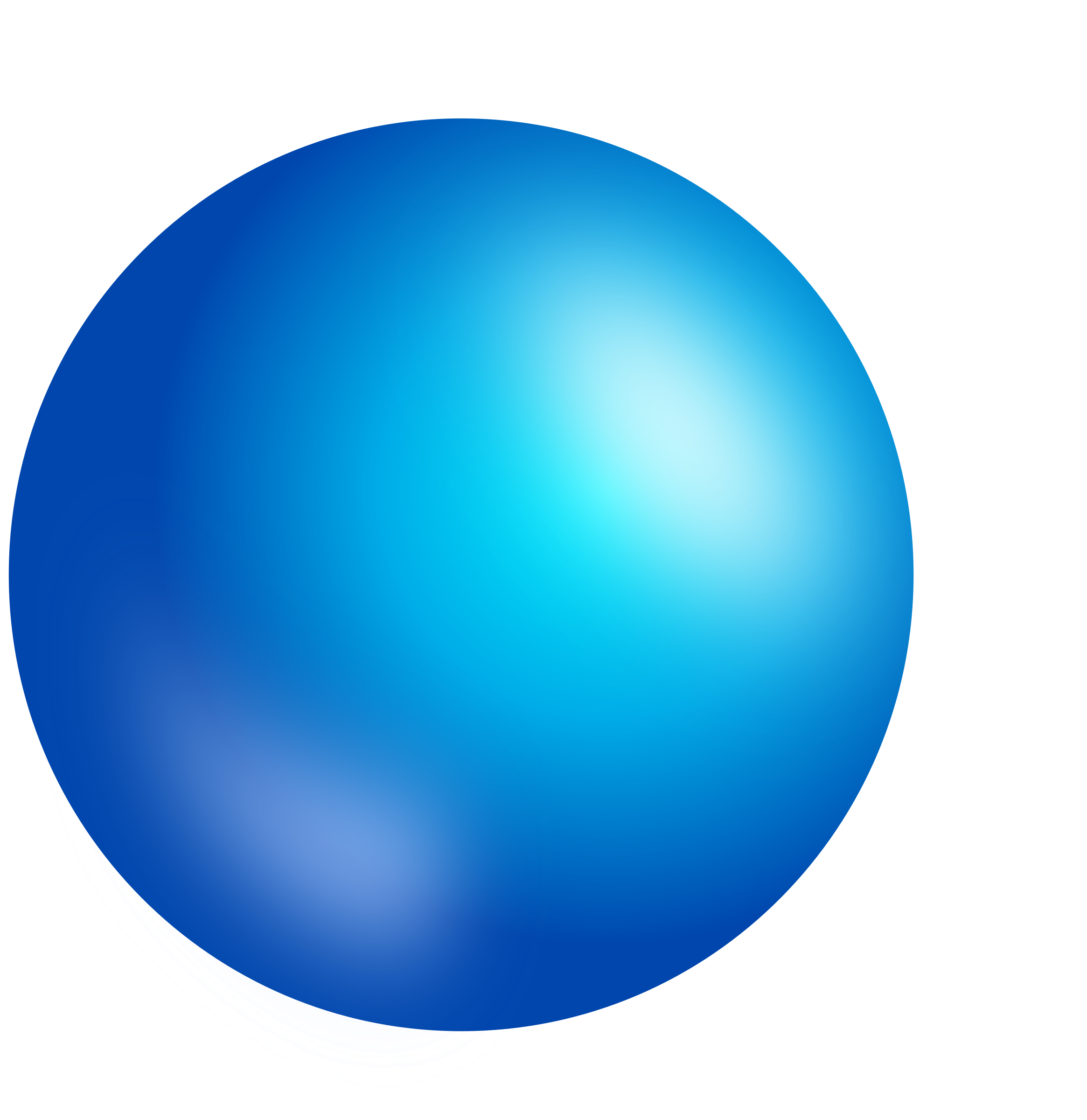 Large hole: many superposed images
but more light!
blurry image
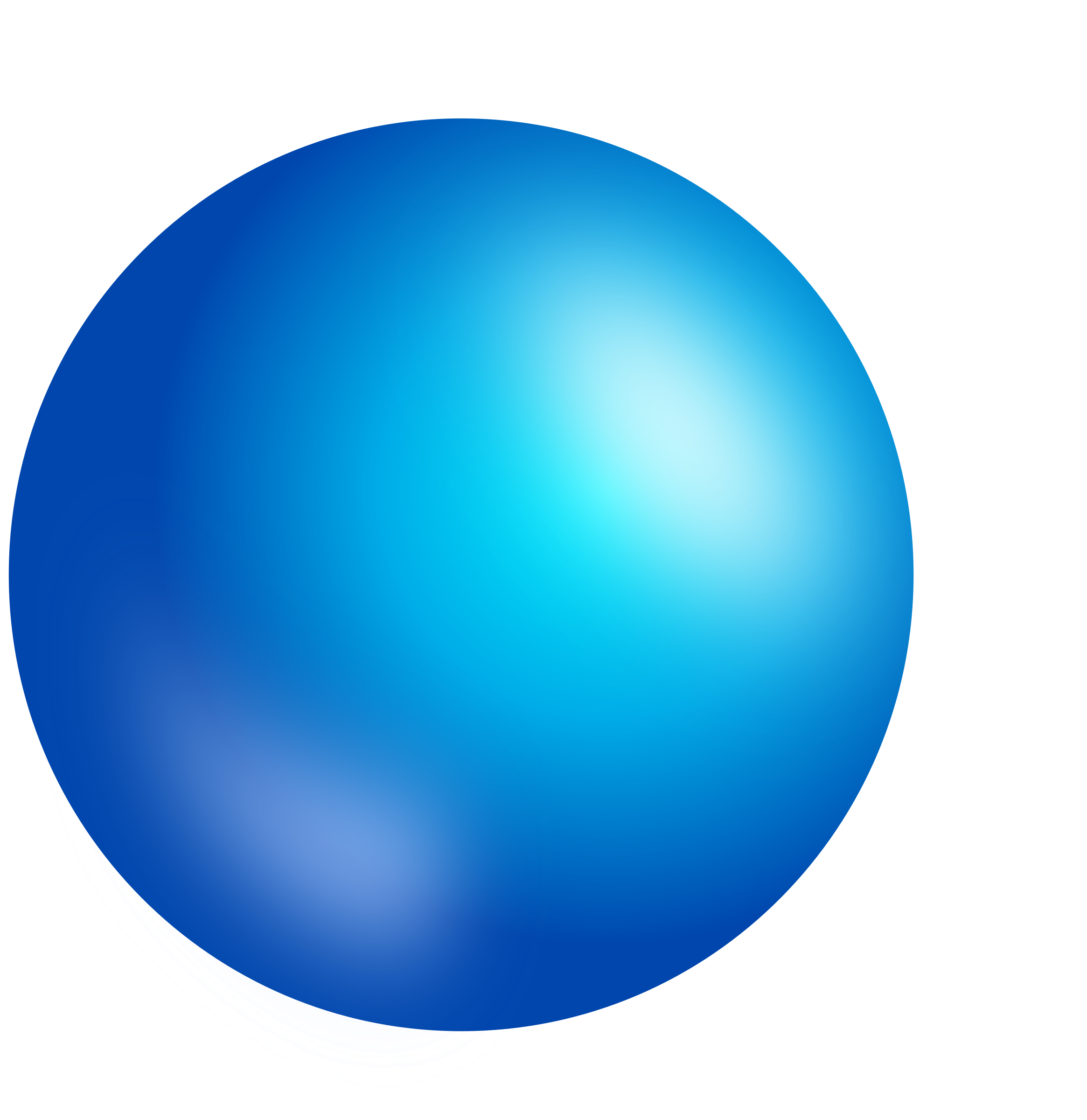 Can we improve light and avoid blur?
but more light!
blurry image
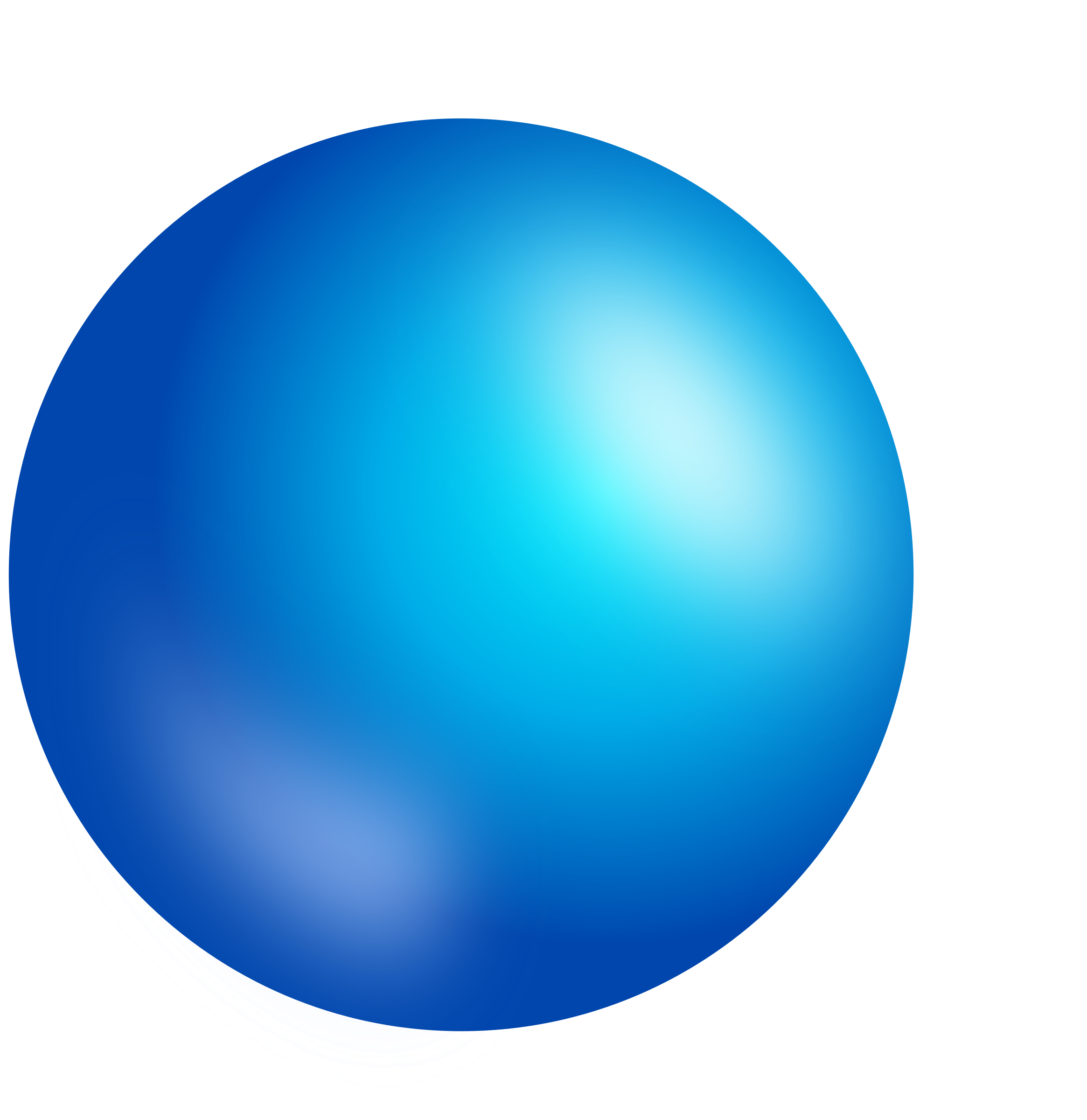 Lens improves light efficiency, but …
more light!
sharp image
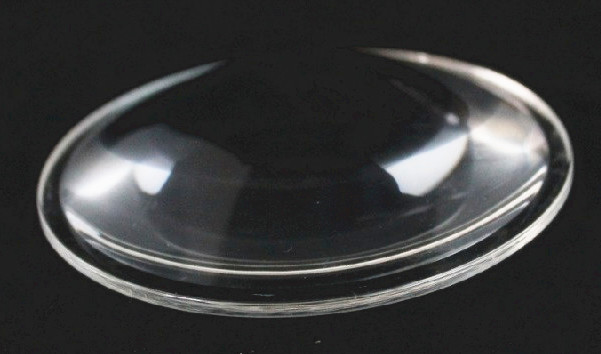 lens
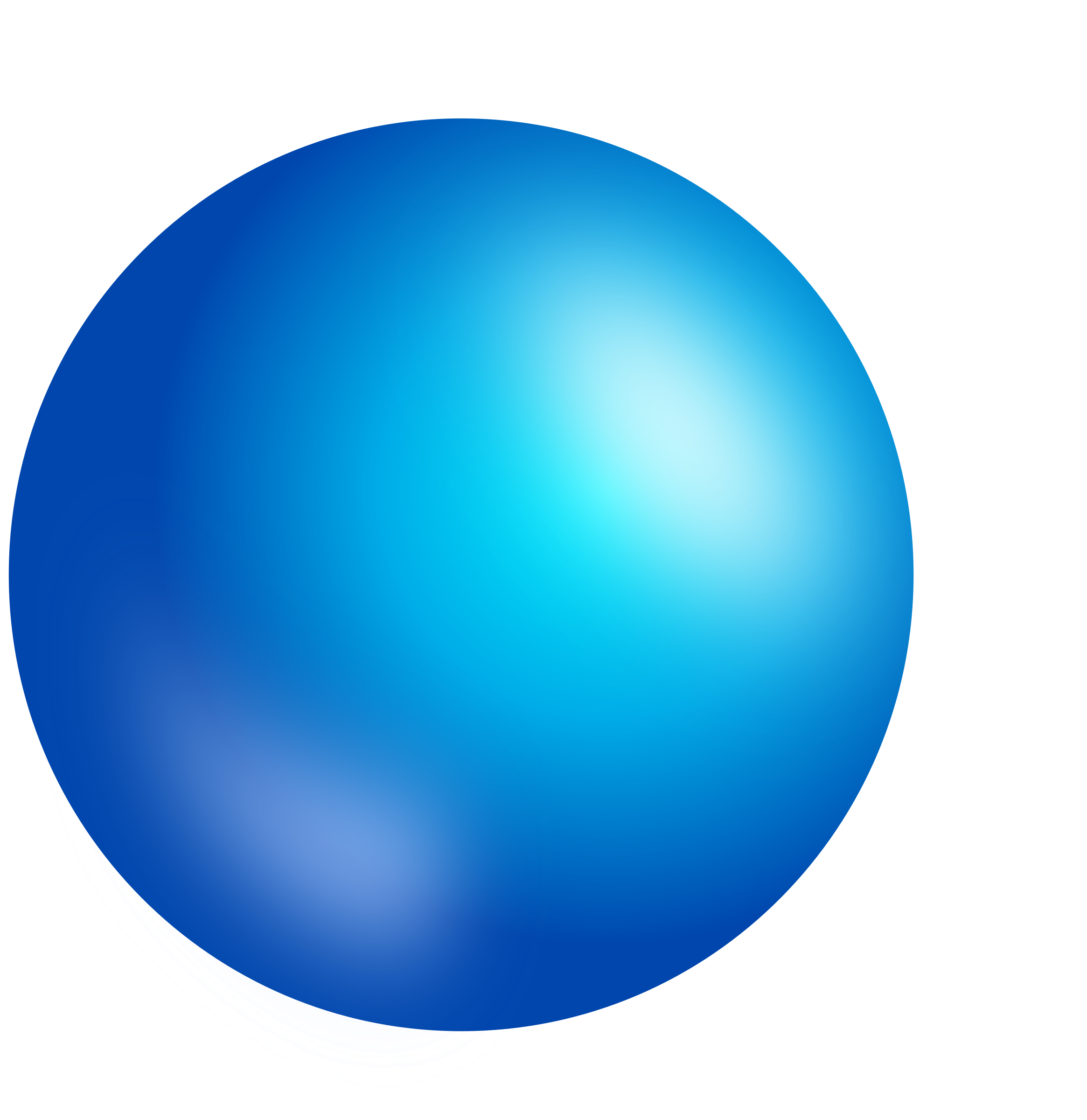 … only focusses part of the world
blurry image
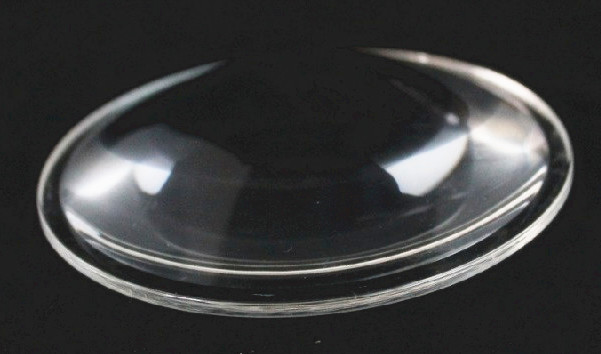 lens
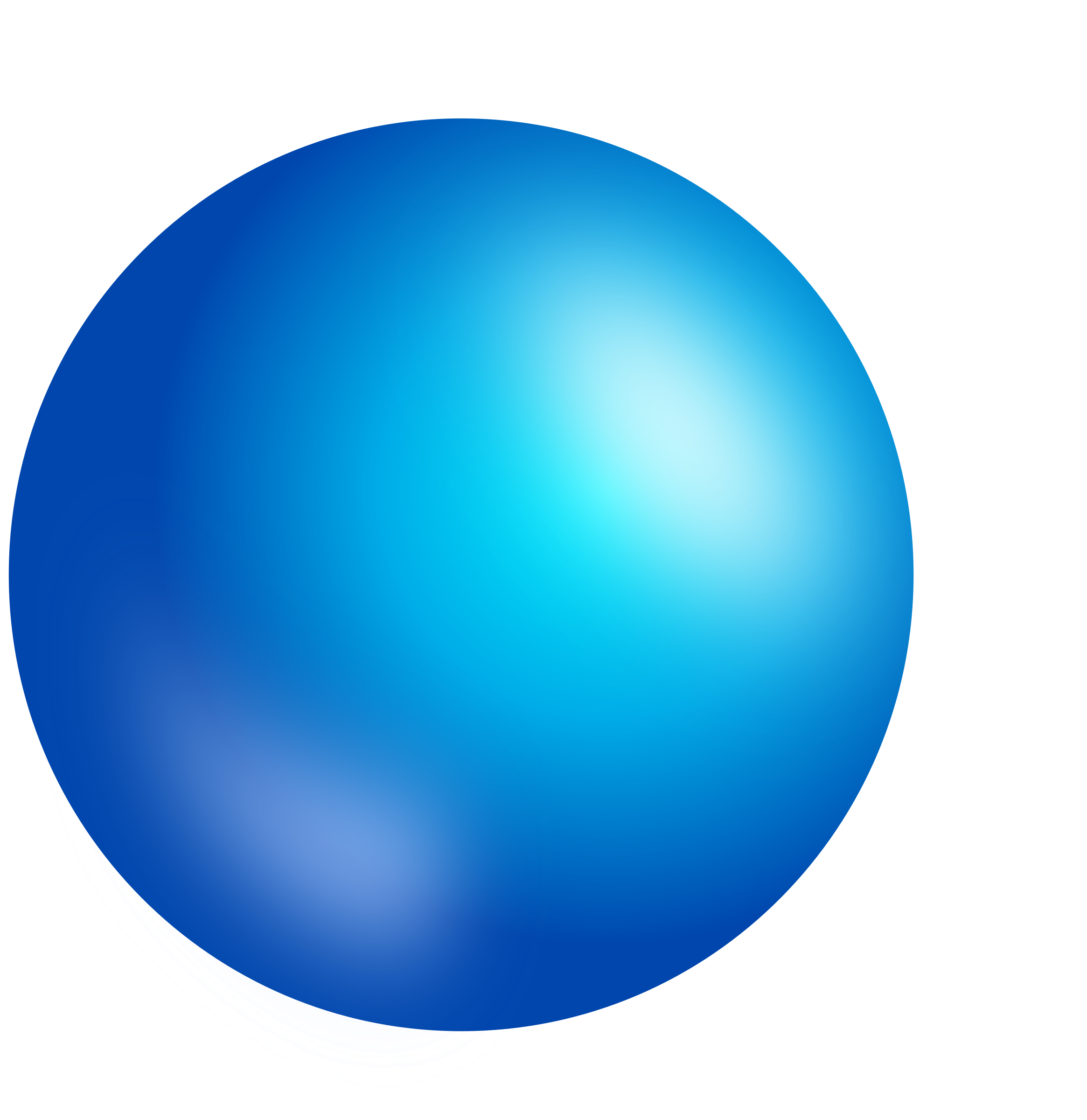 depth of field
range of depths for which image is sharp
Finite-sized pinhole = aperture
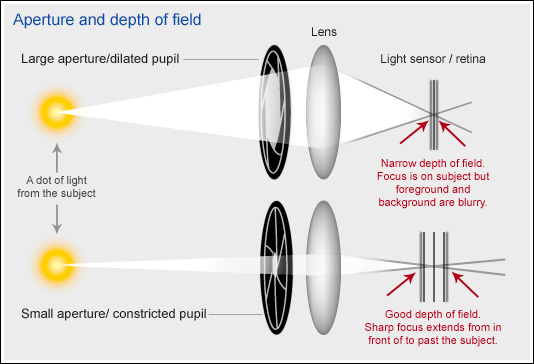 aperture specification is a fraction:
diameter D
called f-number of a lens
small fraction
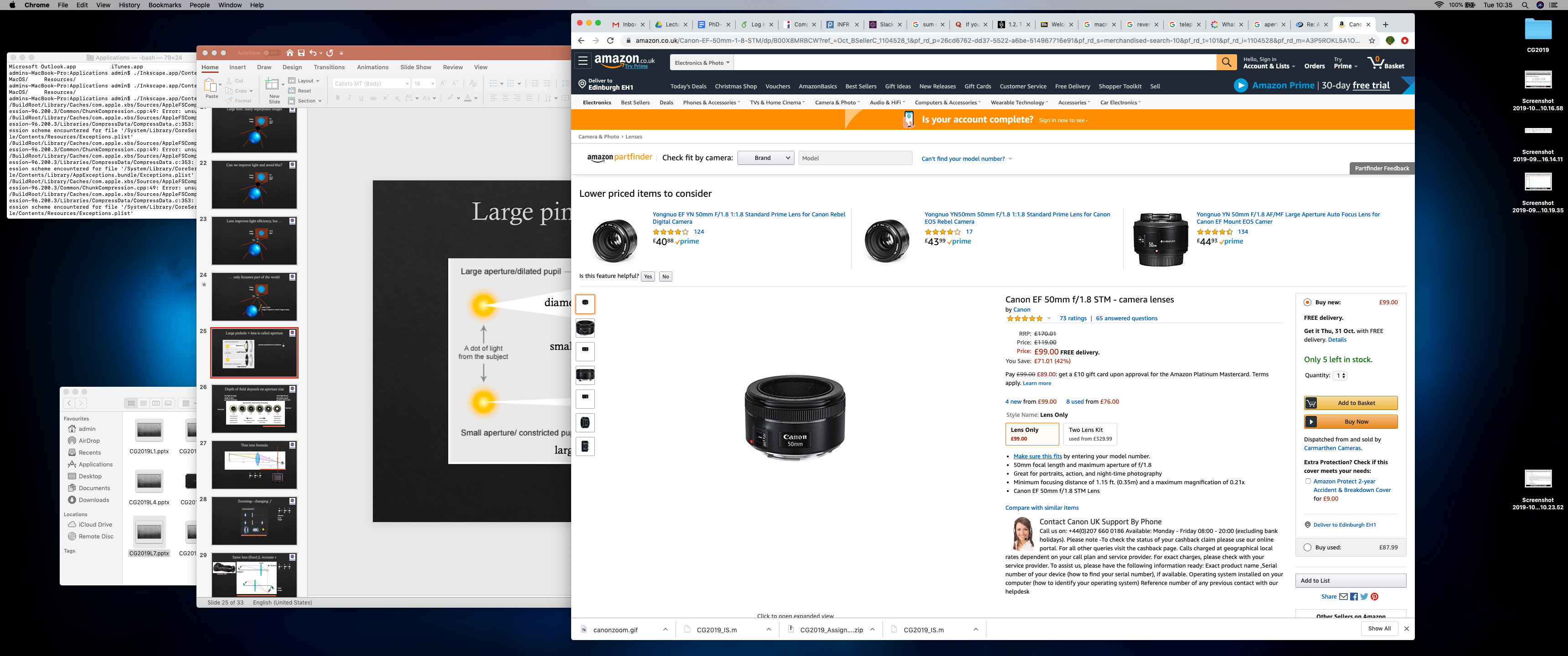 large fraction
https://www.dpreview.com/forums/post/59717839
amazon purchase
Depth of field depends on aperture size
less light but large depth of field –
good for landscape
more light allows fast shutter speed – good for dark scenes
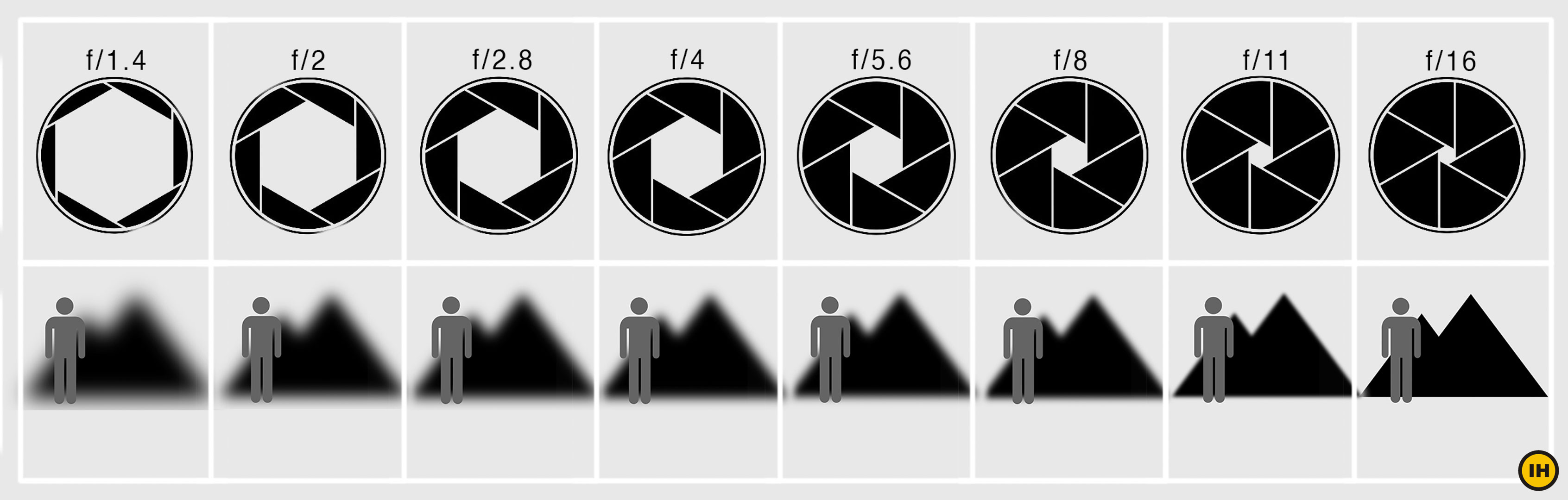 ‘slow lens’
'fast lens’
https://www.zippi.co.uk/thestudio/landscape-photography/aperture-diagram-indiahikes/
Thin lens formula, independent of aperture
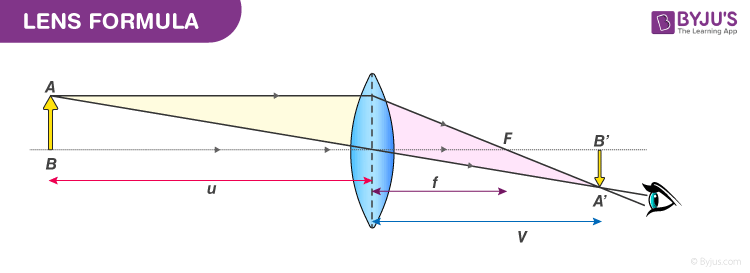 https://byjus.com/physics/derivation-of-lens-formula/
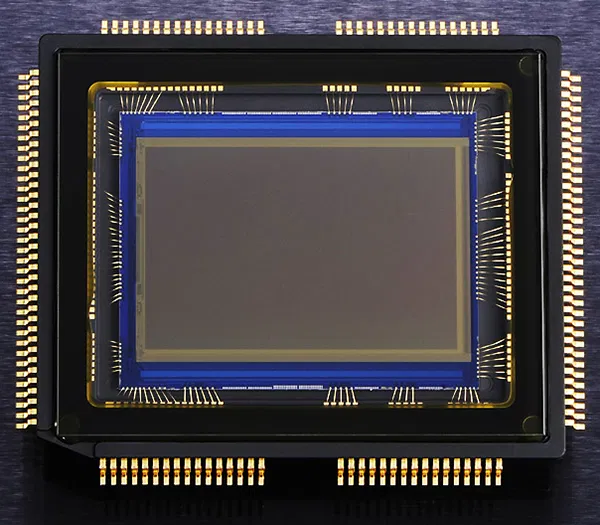 Zooming-- changing  f
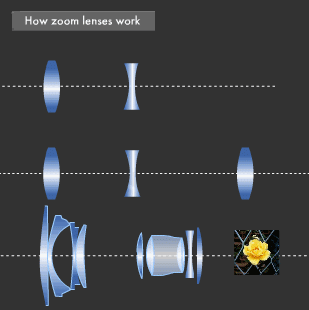 effective focal length
https://global.canon/en/technology/s_labo/light/003/02.html
Same lens (fixed f), increase v
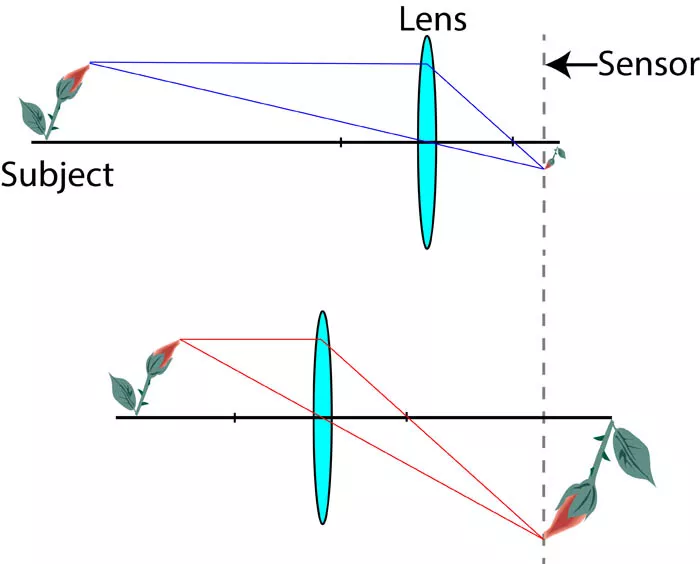 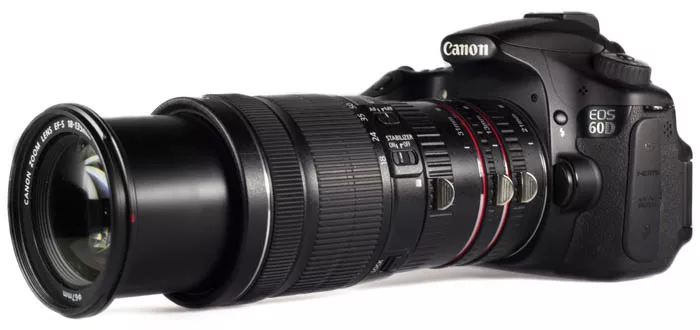 extension tube
larger image!
https://expertphotography.com/difference-between-macro-micro-and-close-up-photography/
Also achieved by swapping subject and sensor!
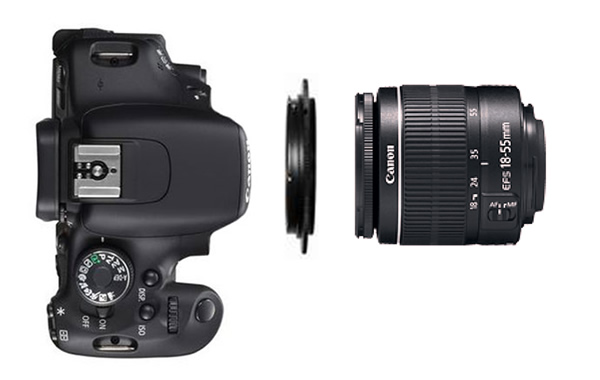 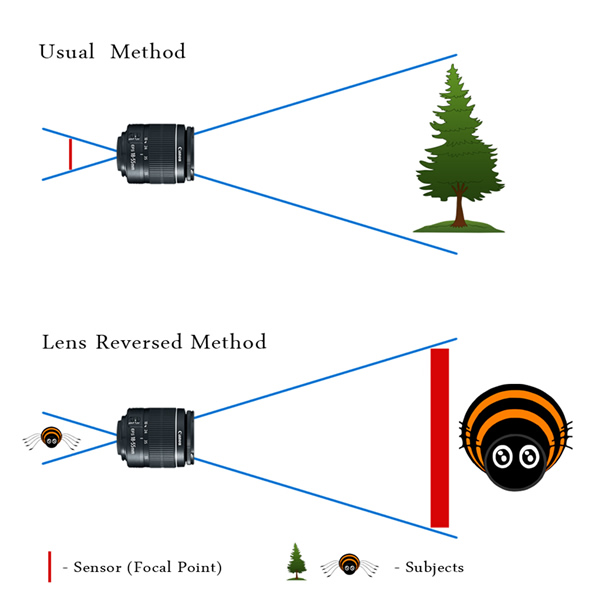 reverse ring extension tube
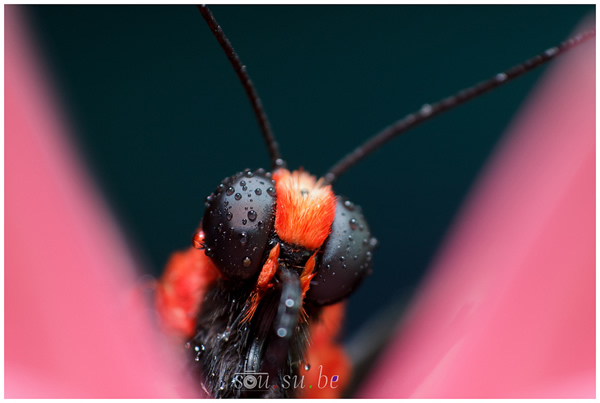 https://121clicks.com/tutorials/use-reverse-ring-extension-tube-macro-photography
Macro photography
high magnification ratio
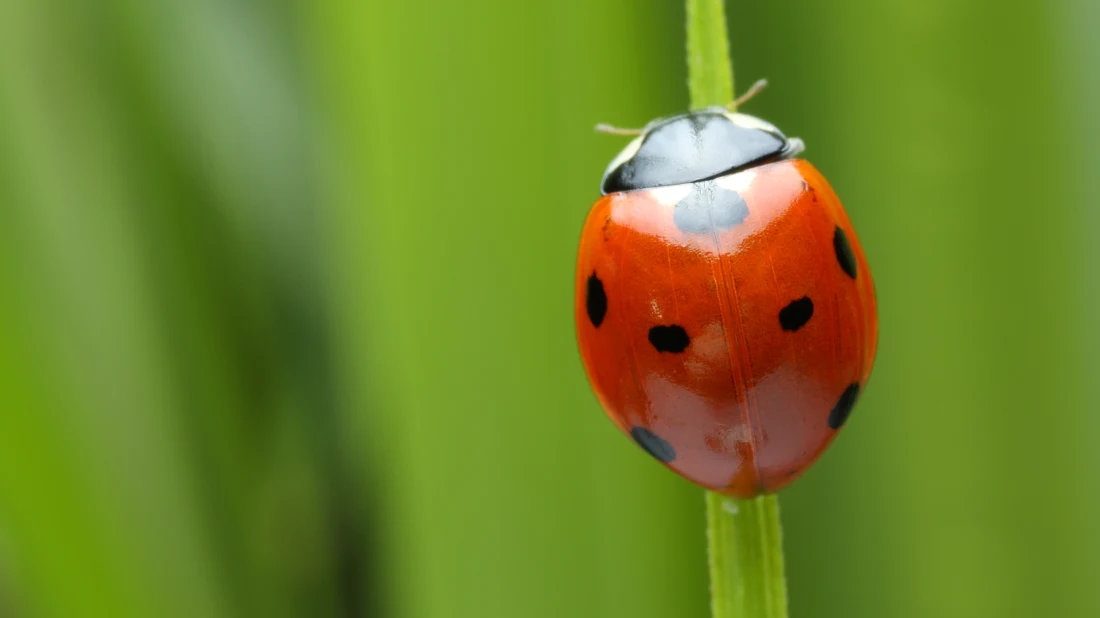 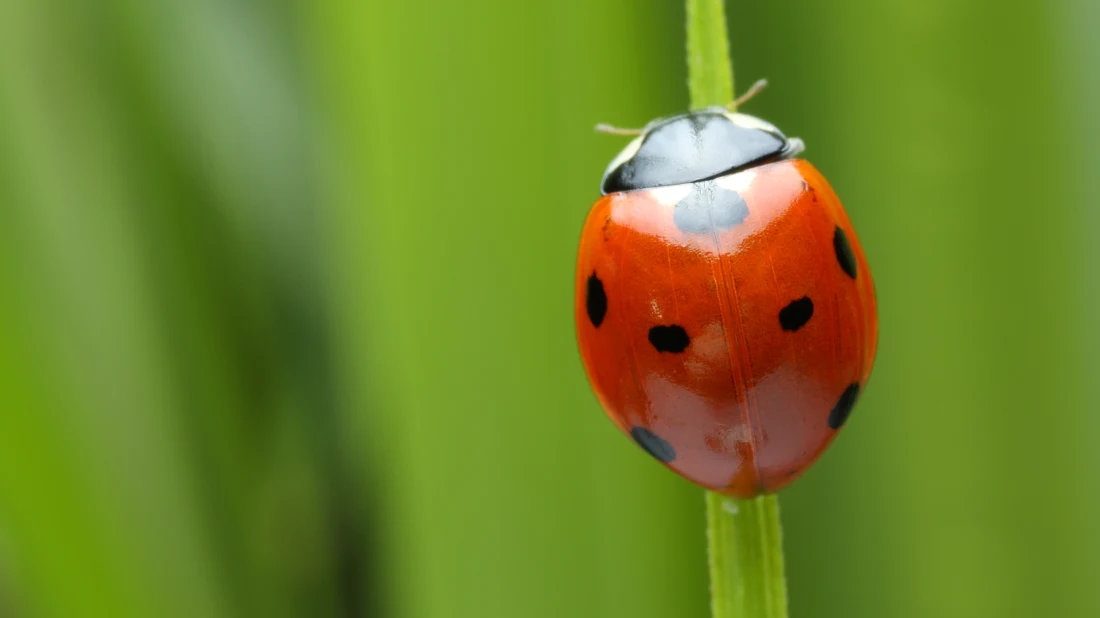 35 mm sensor
ho
hi
macro lens
image
object
sensor
Types of lenses
telephoto
f larger than length of lens construction
useful to zoom 
compresses range of depths
usually variable focal lengths
and variable f-number (depending on f)
standard/prime
f fixed
no zoom capability
usually high quality build = better image quality
wide angle
f shorter than lens construction
good for landscape
could introduce more distortion
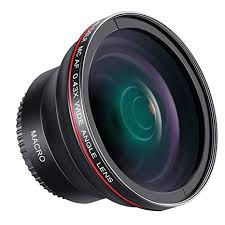 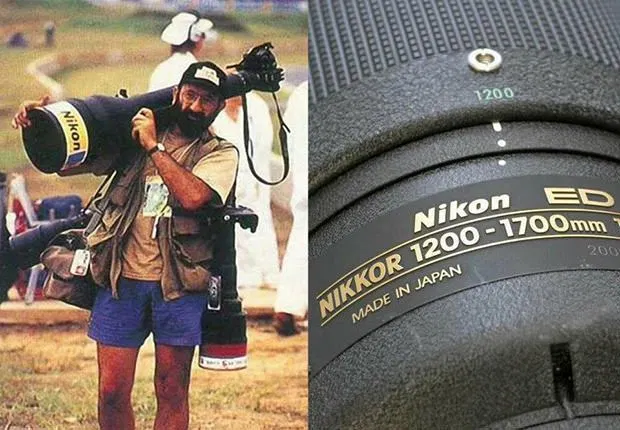 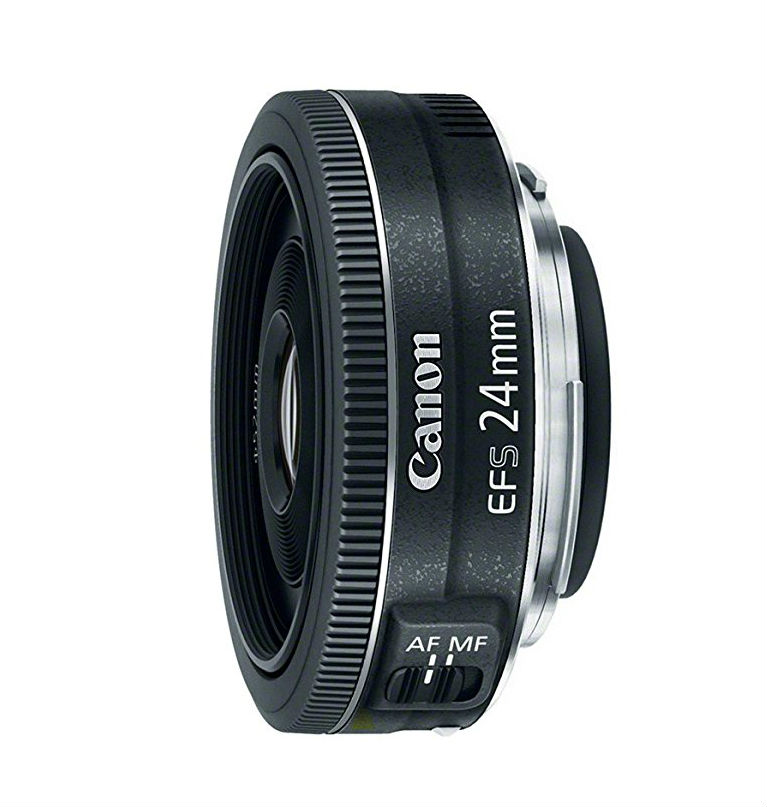 Gain – next class